电能  电功
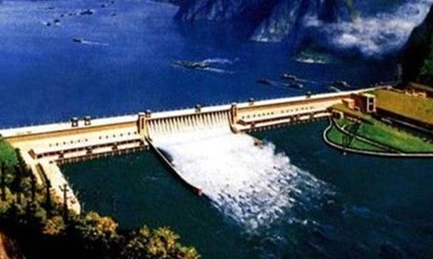 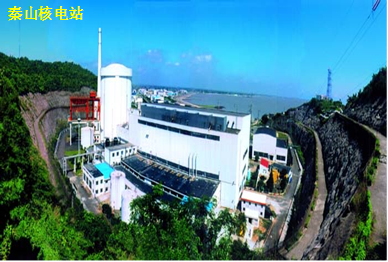 水能
核能
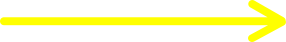 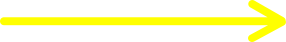 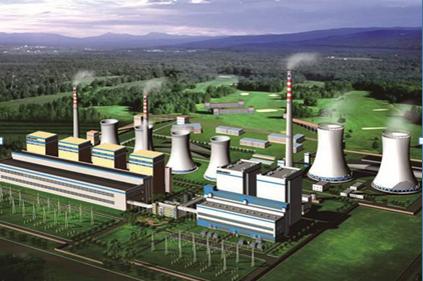 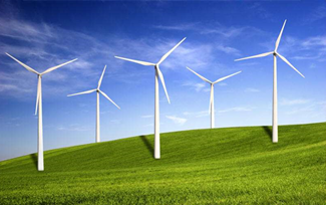 电能
风能
内能
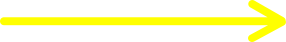 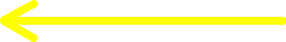 太阳能
化学能
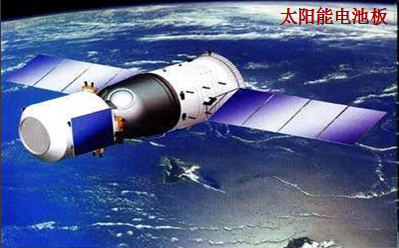 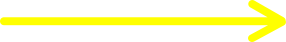 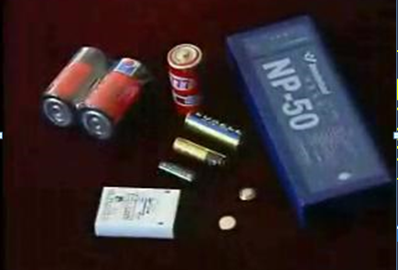 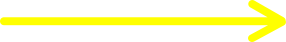 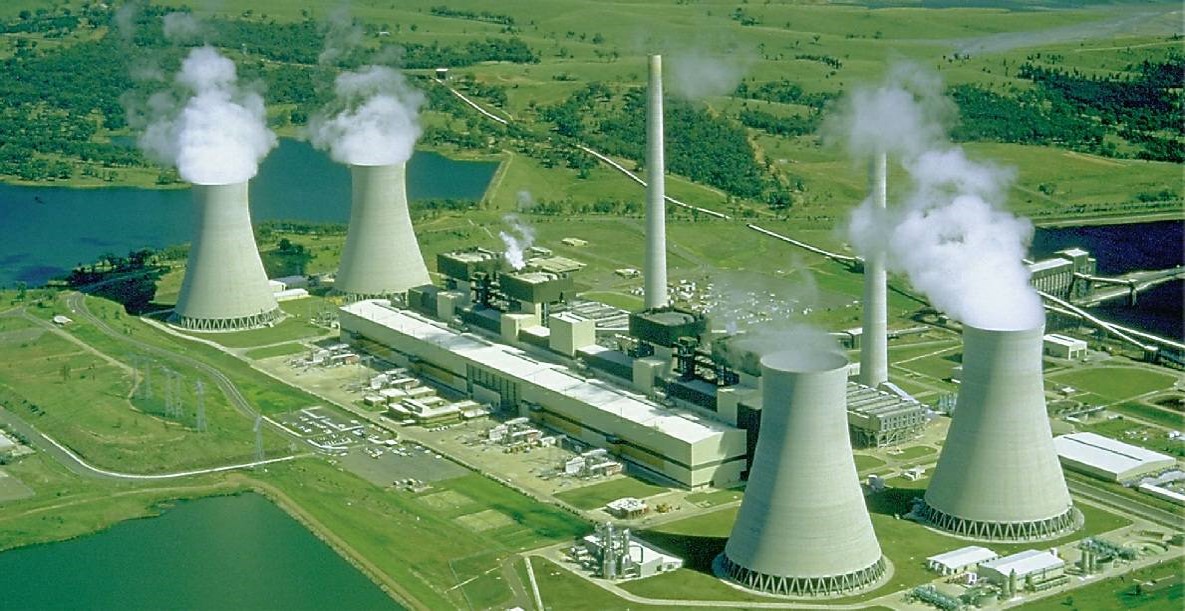 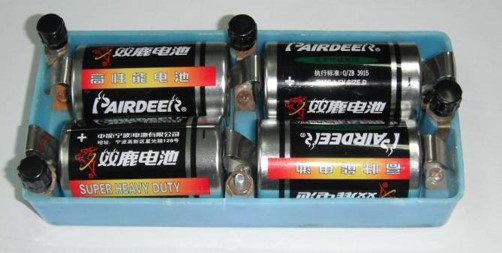 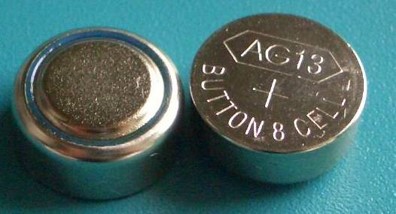 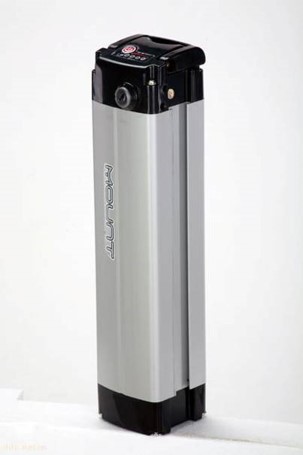 各种各样的发电厂和电池，把不同形式的能转化为电能，供人们使用。
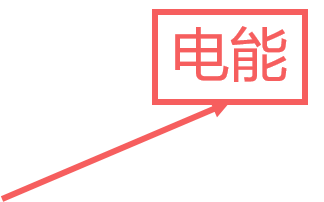 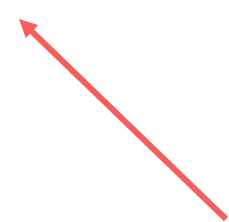 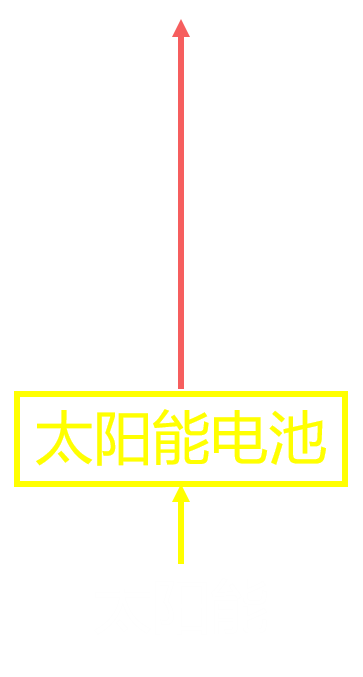 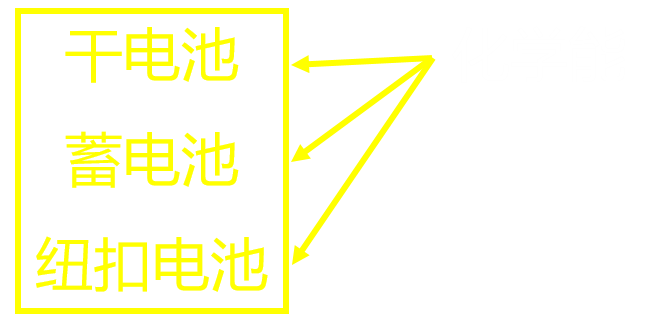 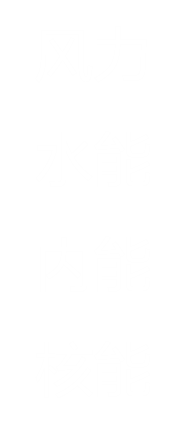 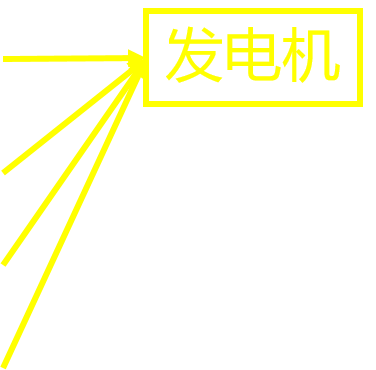 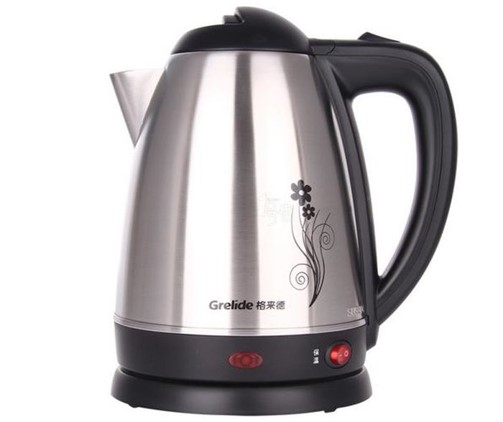 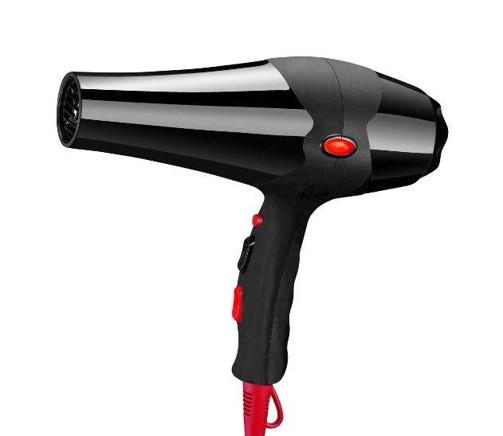 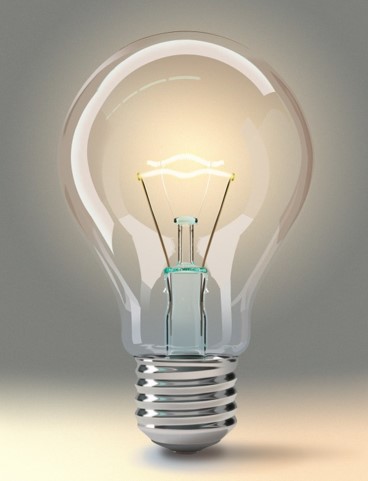 电热水瓶，利用电能把水烧开。电能转化为内能。
电吹风利用电流做功，把电能转化成机械能和内能。
电流通过电灯时，灯丝灼热发光，电能转化为内能和光能。
常用家用电器
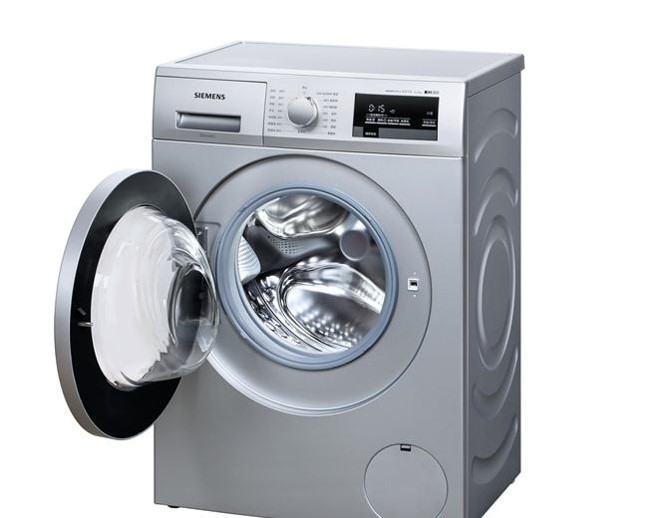 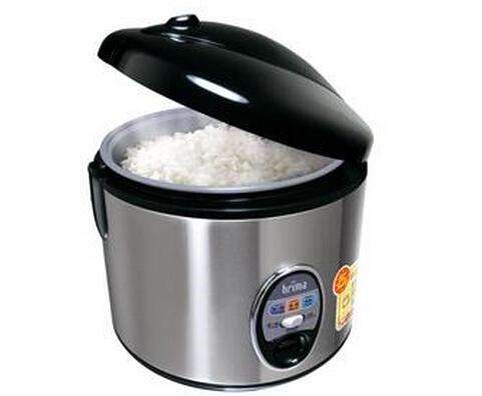 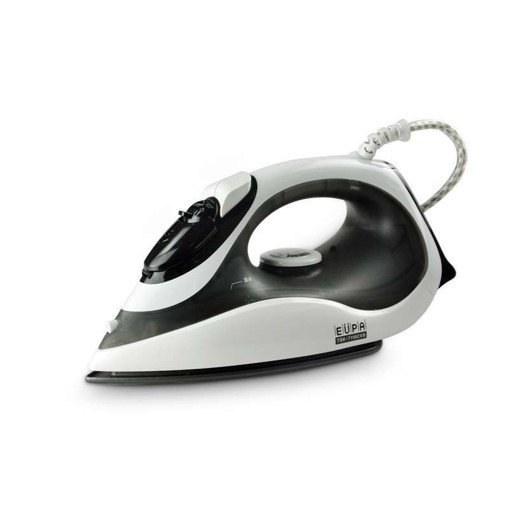 电能转化为机械能
电能转化为内能
电能转化为内能
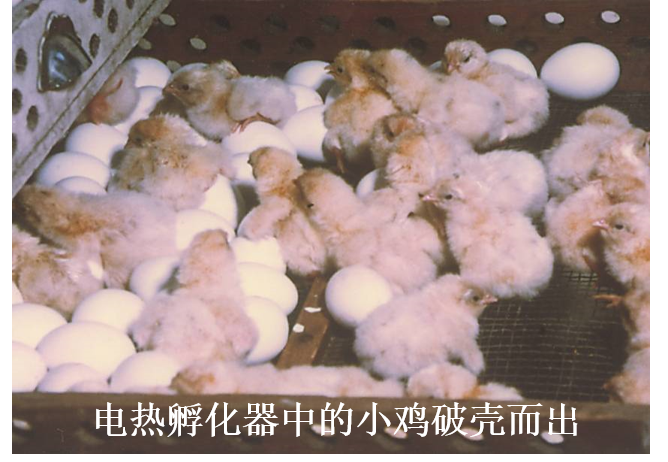 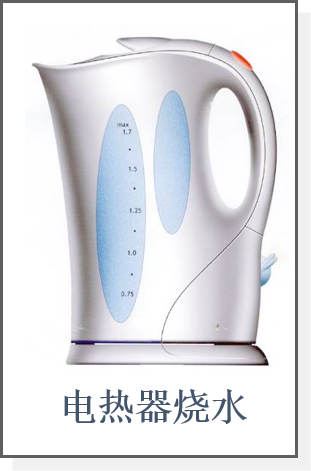 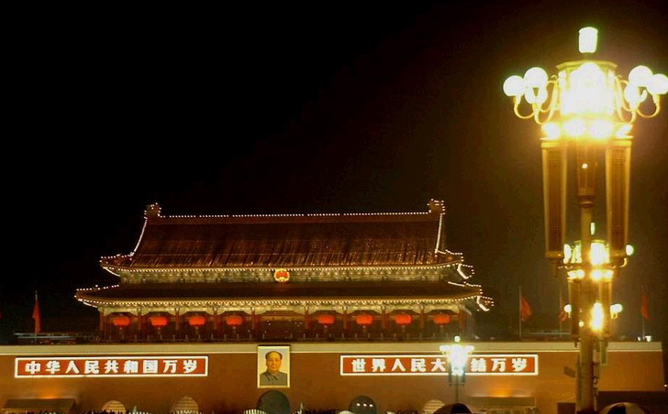 电能转化为内能
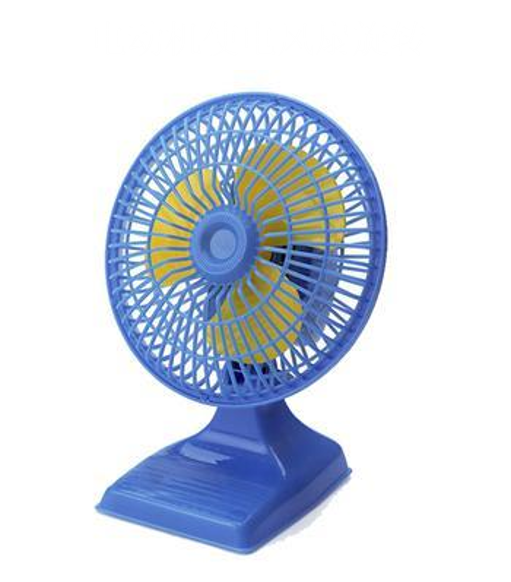 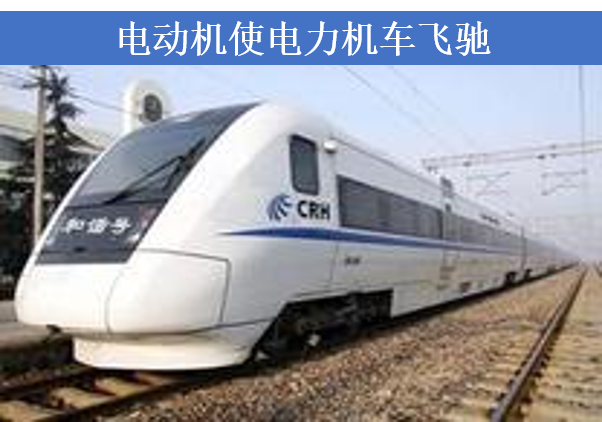 电能转化为光能
电能转化为机械能
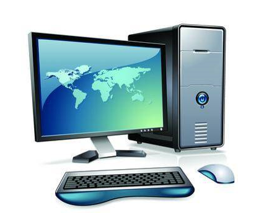 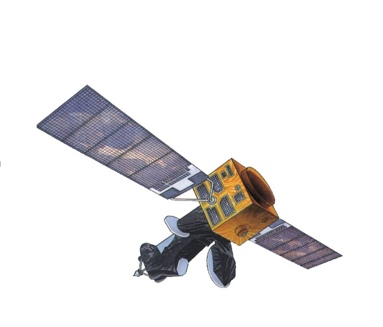 电脑、电视机
依靠电能工作
太阳能电池板为人造卫星提供电能
电能
1．用电器工作的过程就是消耗电能的过程。即：使电能转化为其他形式能量的过程。
2．电能的单位：
能量的国际单位：焦耳（J ）
生活中的电能单位：度，千瓦时（kW·h）
1 度=1 kW·h = 1×10  W ×3600 s= 3.6×10  J
3
6
概念及单位
电灯——热和光
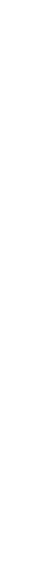 电风扇——动能
电视机——光能、声能
各类用电器在生产生活中把电能转化成其他形式的能
电能
洗衣机——机械能
电炉——热能
空调——冷热变化
电脑——光能、声能
电冰箱——冷热变化
练习
写出下面的能量转化过程
 (1)用电暖气取暖，_____ 能转化为 ____ 能
 (2)电梯运行时， _____ 能转化为 _____ 能
 (3)电解水实验时， _____ 能转化为 _____ 能
内
电
机械
电
电
化学
练习
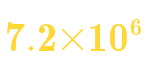 电热水器工作1h消耗电能2 kW·h ，即消耗电能 ___________ J ，这个过程获得内能 ___________ J。
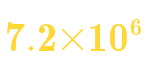 电能的计量
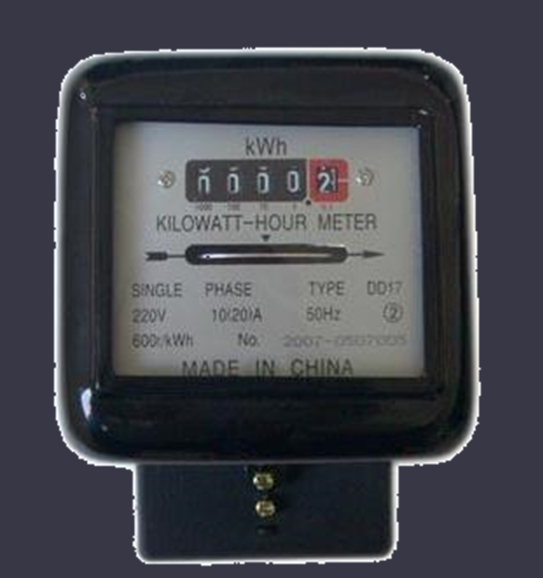 电能表（电度表）是测量用电器在一段时间内消耗多少电能的仪表。
电能分类及参数
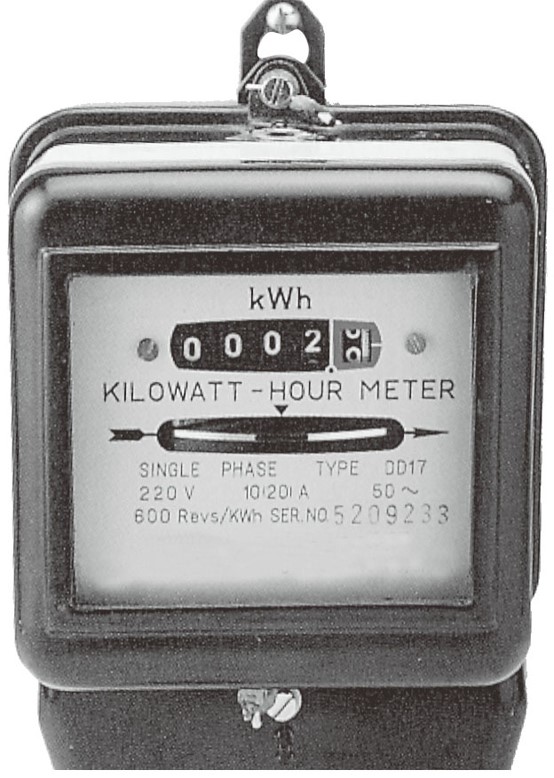 “220 V” 表示这个电能表应该在 220 伏的电路中使用。
“10（20）A”表示这个电能表的标定电流为 10 A，额定最大电流为20 A。电能表工作时的电流不应超过额定最大电流。
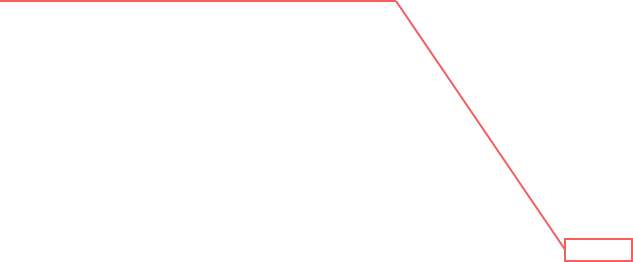 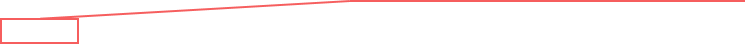 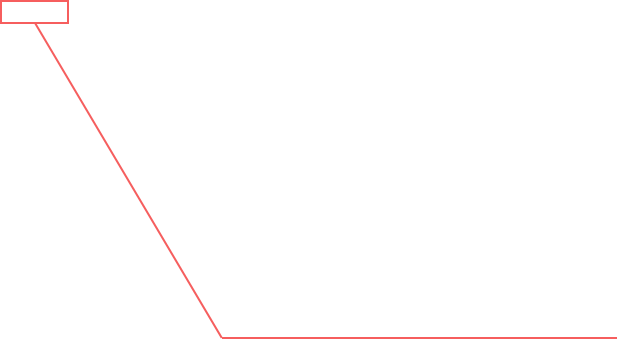 “600 revs/（kW · h）”表示接在这个电能表上的用电器，每消耗 1 kW · h的电能，电能表上的转盘转过 600 转 。
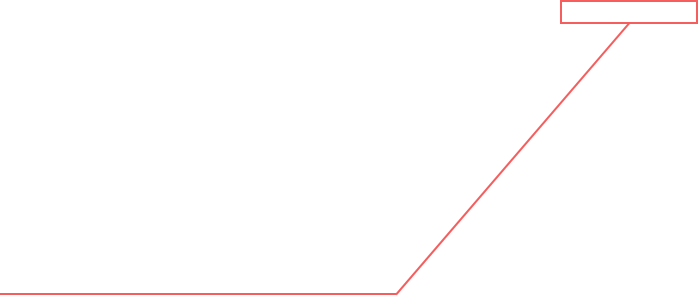 “50 ～”表示这个电能表在频率为50 Hz 的交流电路中使用。
各种各样的电能表
220V :
表示电能表适用的额定电压为220V
2(4)A:
电能表能持续工作时的最大电流为2A
短时间内允许通过的最大电流为4A
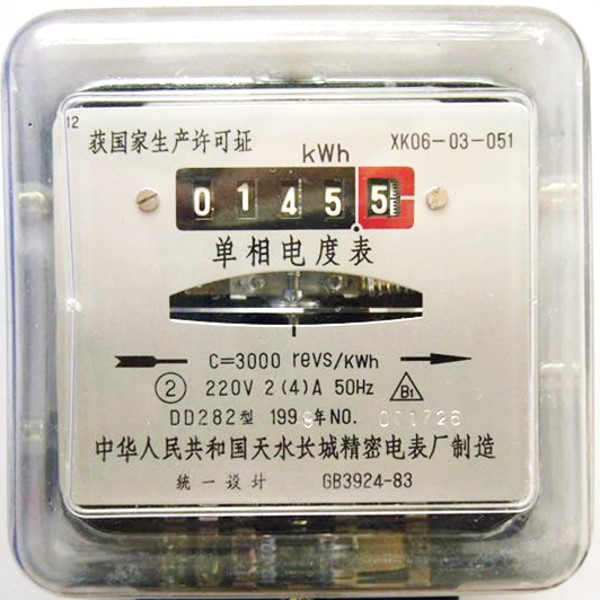 50Hz：
表示电能表在50Hz的交流电中使用
3000r/kW·h：
表示每消耗1kW·h（度）的电能，转盘转动3000转
(a) 感应式
示数：整数 + 一位小数
         读数为：145.5 kW·h
各种各样的电能表
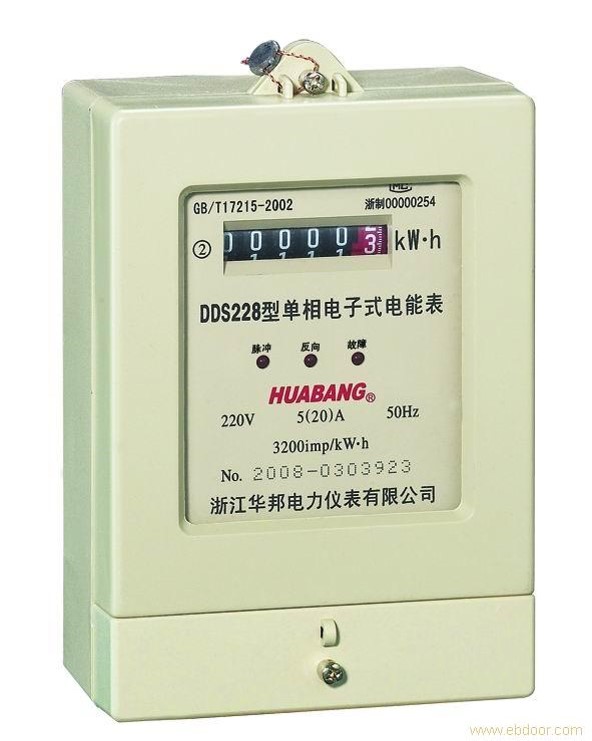 有一种电子式单向电能表已开始使用，其中没有转动的铝盘，靠内部的电子电路计算电能，读数由液晶板显示。
表示每消耗1kW·h的电能，指示灯闪烁3200次
(b) 电子式
各种各样的电能表
用户买来IC 卡后插入，电能表读取卡中的金额。一旦金额用完，电能表切断电路，这时需要到银行为IC卡充值，重新插入电能表。
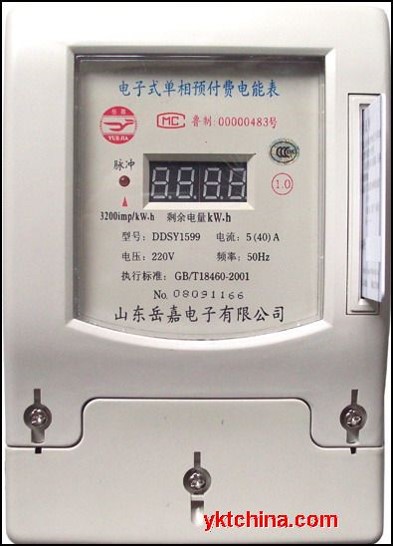 (c) IC 卡电能表
各种各样的家用电能表
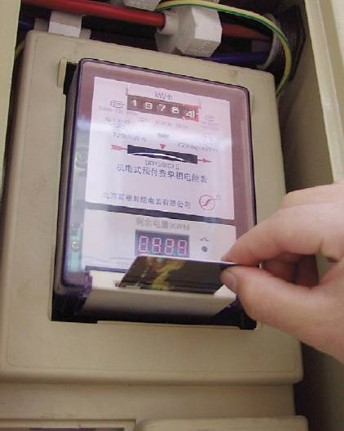 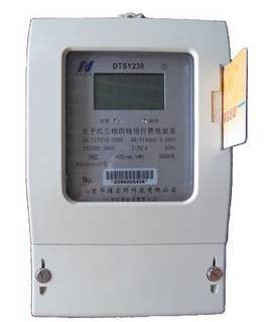 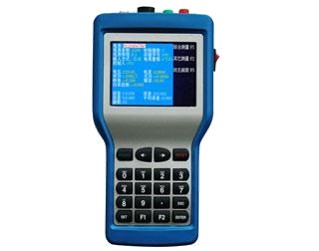 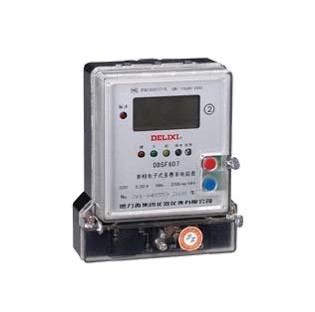 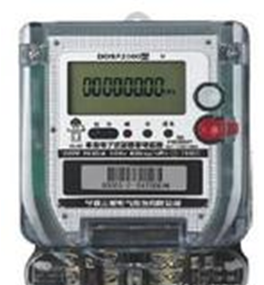 电能表的读数及其计量
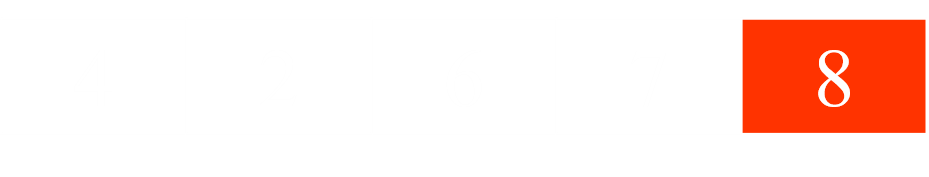 1月底:
4267.8
读数
W  = _______ kw•h
1
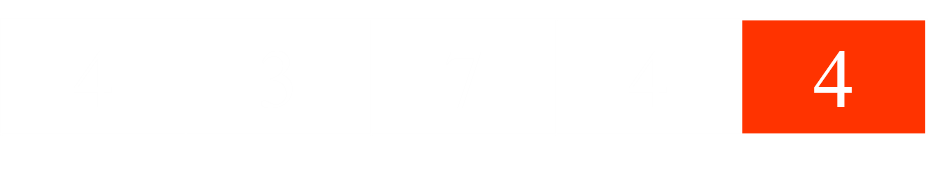 2月底:
4374.4
读数
W  = _______ kw•h
2
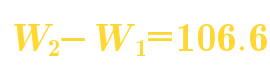 2月份用电：
W  = _______________ kw•h
例题
一电能表表盘上表标“1200r/kW·h”，将某家用电器单独接在该表上.当用电器工作4min后，电能表转盘转过60r. 求该用电器消耗的电能为多少J ？
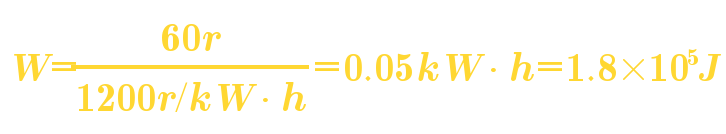 解：
方法提示：通过观察电能表转盘的转动情况，可以估算出用电器在一段时间内所消耗的电能，或电流对用电器所做的功。
练习
电能表
用_________测量一段时间内家用电器消耗的电能。 
电能表上“220V”表示该电能表应该在______的电路中使用。 电能表上表盘的数字是以__________为单位 。
220V
kW•h
练习
4267.8kW•h
10月初表盘                       ：           应记为______________
10月底表盘                       ：           应记为______________
10月份消耗电能为_____________
每度电按0.5 元计算，二月份的电费为___________
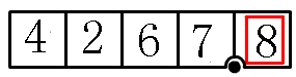 4374.4kW•h
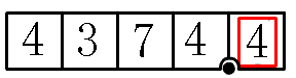 106.6kW•h
53.3元
练习
小明家中1月底与2月底电能表的示数如图所示，小明家所在地区每度电的电费是0.60元，请估算他家2月份需要付多少电费。
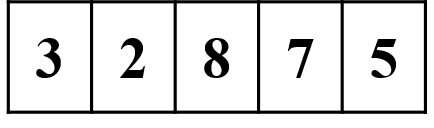 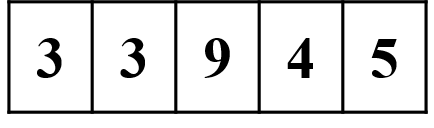 1月底
2月底
解析：
2 月份消耗的电能为：
　　　　3 394.5 kW·h －3 287.5 kW·h = 107 kW·h 应支付的电费为：
　　　　107 kW·h×0.60 元/(kW·h) = 64.2 元
一度电的作用
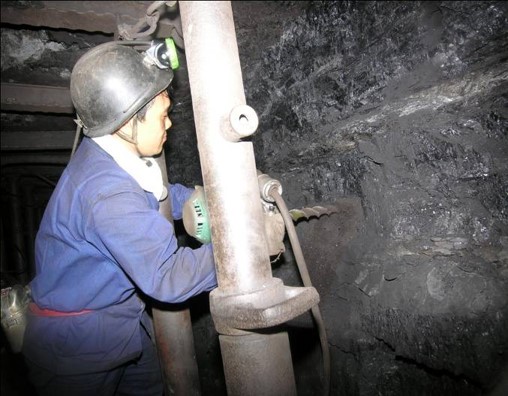 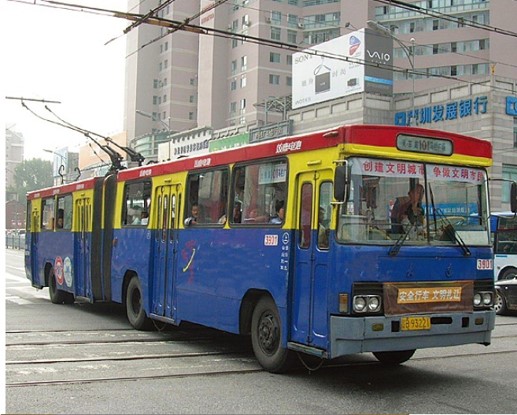 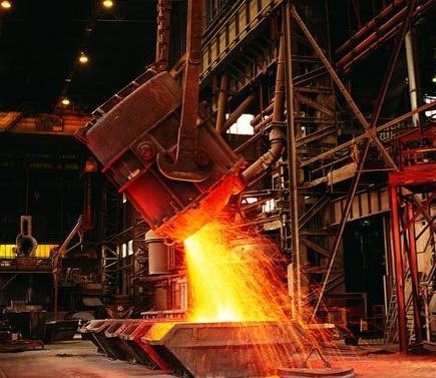 采掘原煤约100 kg
电车行驶约0.85 km
电炉炼钢约1.6 kg
发1度电要消耗0.35 kg标准煤，排放0.872 kg二氧化碳，要关注能源消耗造成的环境破坏。
一度电的作用
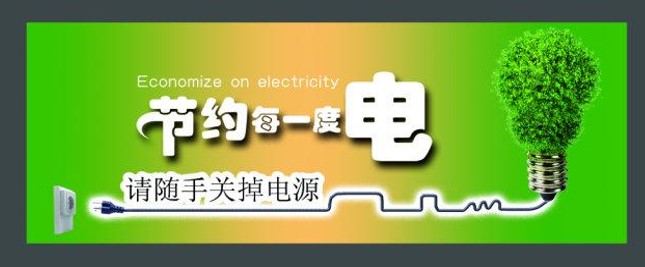 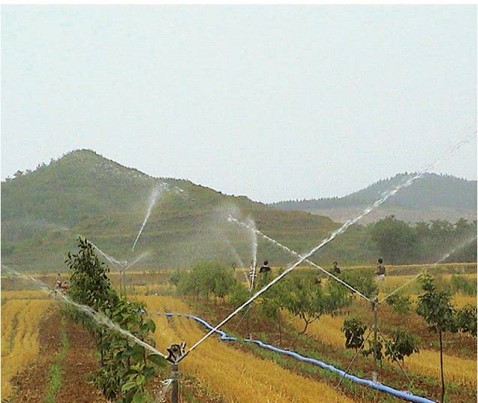 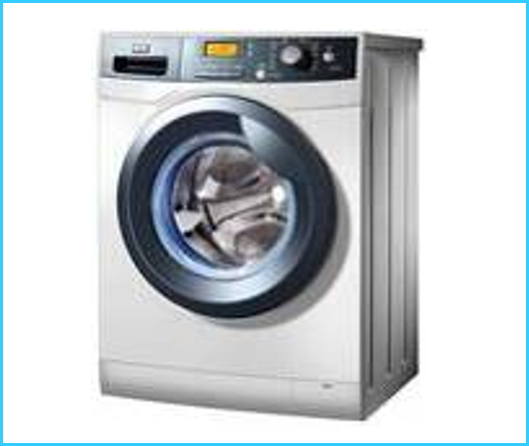 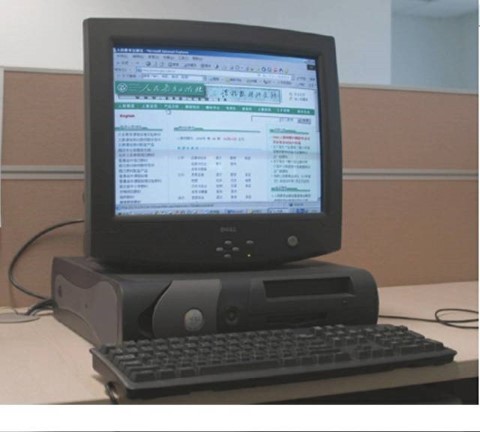 2
灌溉农田约 330 m
洗衣机工作约 2.7 h
电脑工作约 5 h
温馨提示-----同学们安全用电的同时！注意节约用电！
电功
1.各个用电器工作时，能量是怎样转化的?
答:把电能转化为其他形式的能。
2.做功的实质什么？
答:做功的实质是实现能量的转化（能的转化是靠做功实现的），能量转化的过程就是做功。
3.电流流动时能做功吗？
答:电流流过用电器，把电能转化为其他形式能的过程，也就是电流做功的过程，所以，电流能够做功。
电功
电能转化为其他形式的能的过程就是电流做功的过程。
有多少电能发生了转化就说电流做了多少功。
电流做了
多少功
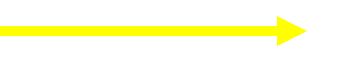 就有多少电能转化成其他形式的能
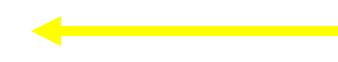 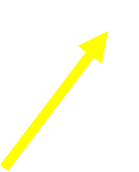 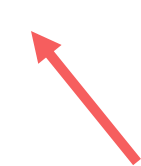 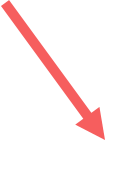 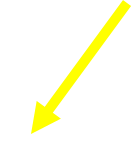 用电器就消耗了多少电能
电功
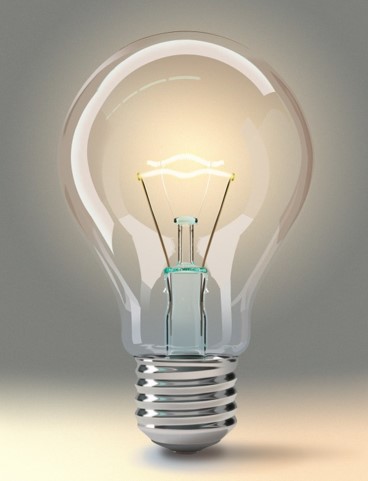 100J电能
100J内能、光能
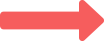 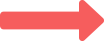 电流通过白炽灯做功100J
电流做功100J =消耗电能100J
电功
单位：
焦耳，简称“焦”，符号：J
生活中常用千瓦时（kW·h），俗称度
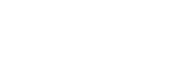 1度=
1kW·h=
电流做功多少的影响因素
提出问题
电流做功多少与哪些因素有关?
猜想与假设
可能与电流、电压、通电时间有关
电流做功多少的影响因素
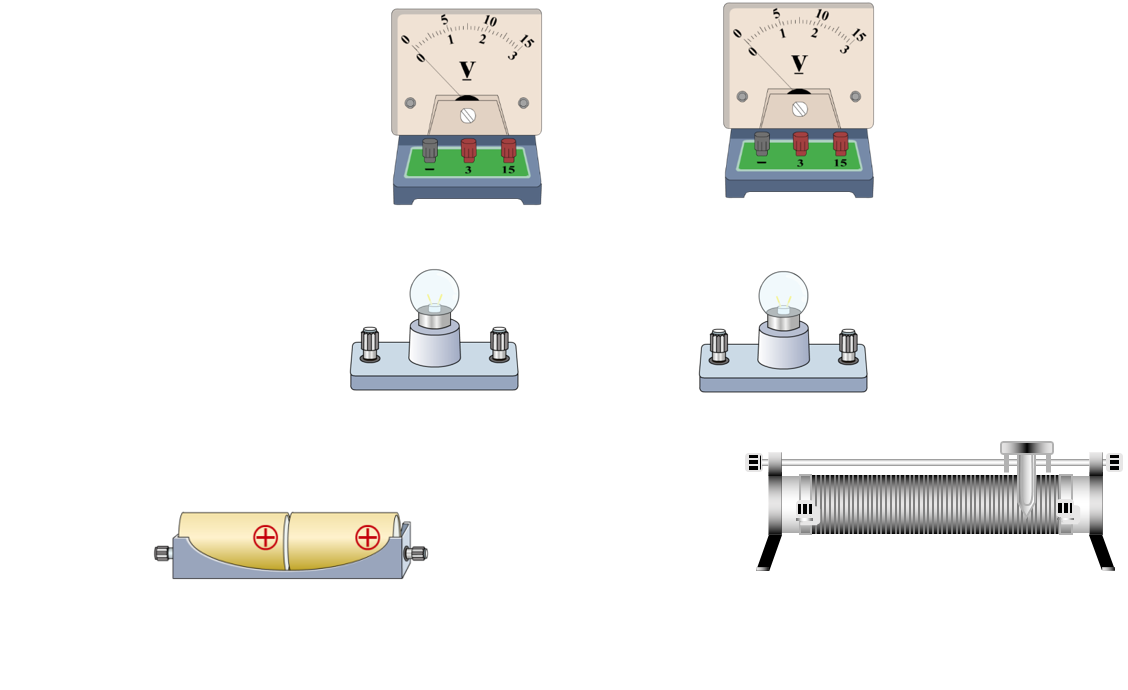 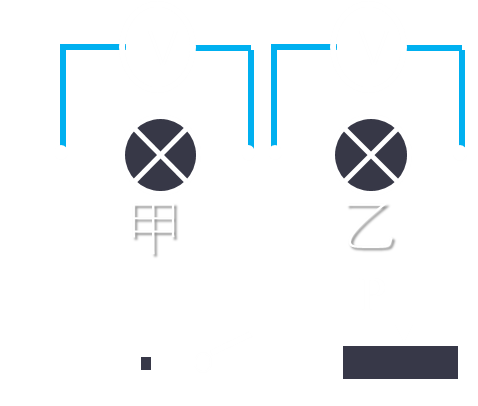 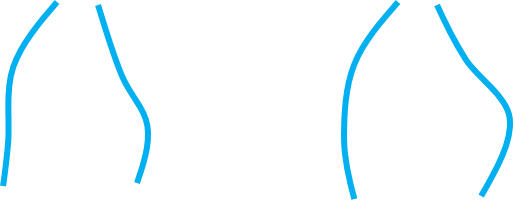 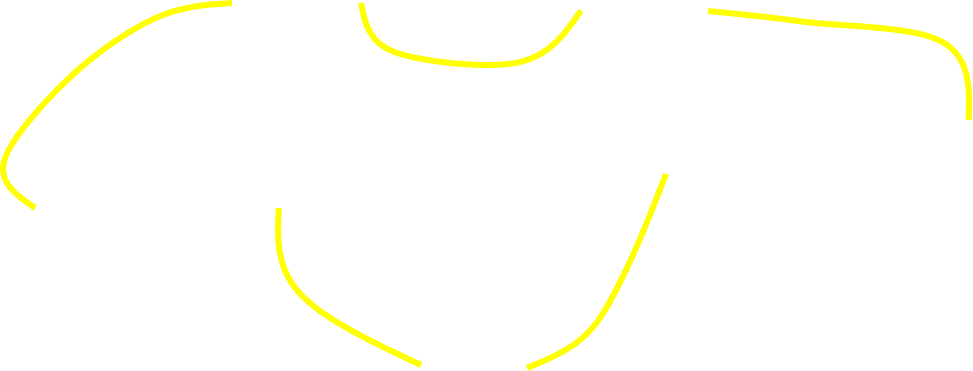 甲
乙
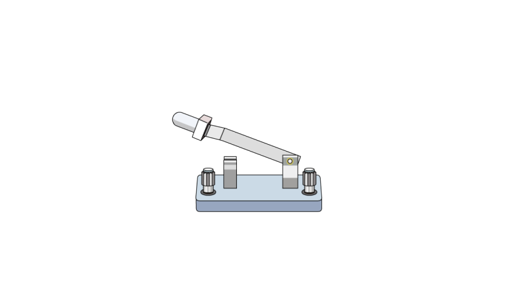 串联    亮度比较
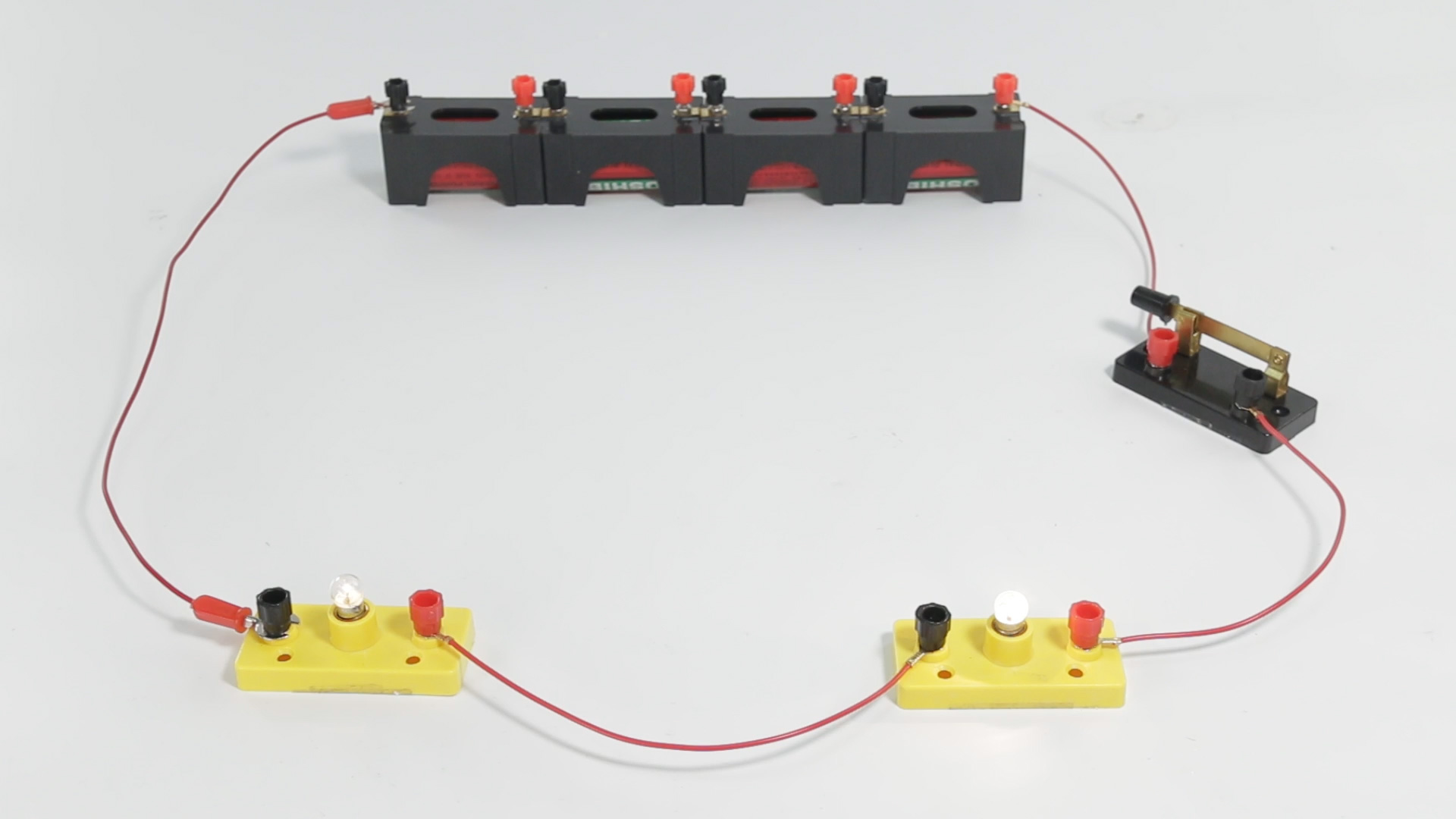 电流做功多少的影响因素
串联
1.甲乙两灯什么联？（         ）
2.二者电流什么关系？（        ）
3.哪只灯两端的电压大呢（       ）
4.哪只灯较亮呢？（        ）
5.在相等的时间内,哪灯消耗的电能多（         ） 
   由此可得：“通过用电器的电流和通电时
间相同时，用电器上的电压越 ___，电功就越 ___。”
R甲 ＜ R乙
相等
乙
乙
乙
大
大
电流做功多少的影响因素
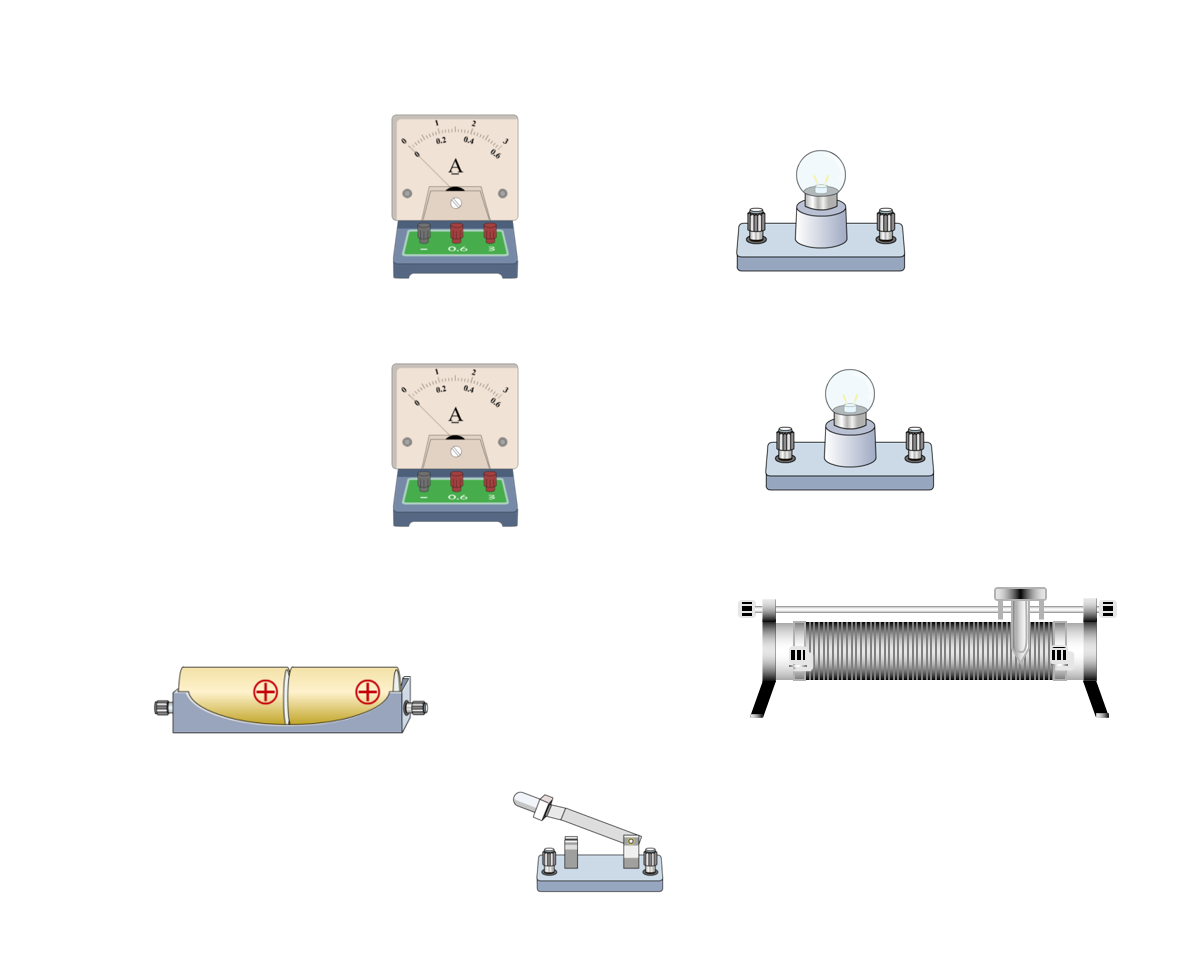 甲
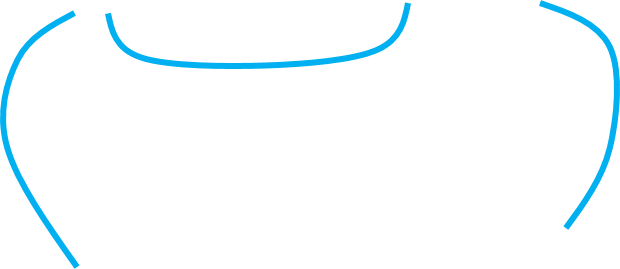 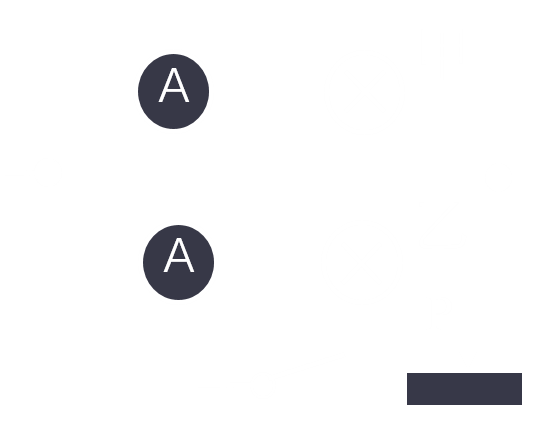 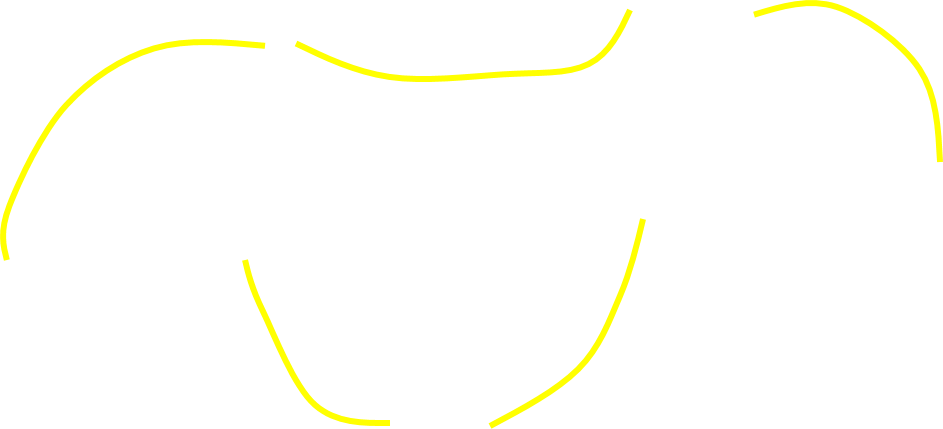 乙
并联   亮度比较
电流做功多少的影响因素
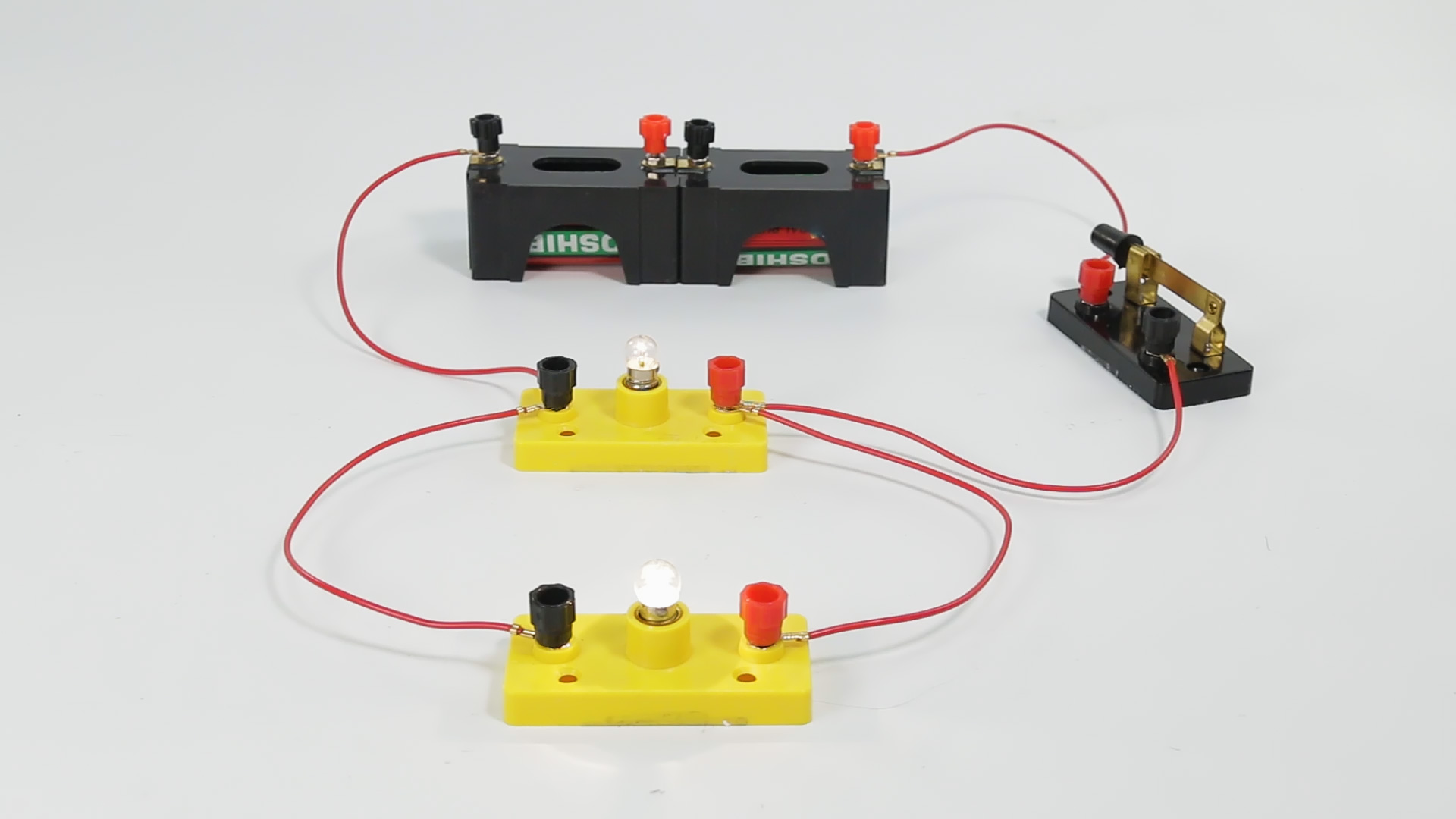 并联
1.甲乙两灯什么联？（         ）
2.二者电压什么关系？（        ）
3.哪只灯两端的电流大呢（       ）
4.哪只灯较亮呢？（        ）
5.在相等的时间内,哪灯消耗的电能多（         ） 
   由此可得：“通过用电器的电压和通电时
间相同时，用电器上的电流越 ___，电功就越 ___。”
R乙
V
相等
R甲
甲
甲
甲
大
大
电流做功多少的影响因素
③电功与通电时间的关系
电压
电流
通电时间
结论：在_______、_______相同的情况下，__________越长，电流做的功越多。
结论：更为严格的定量实验表明
电压
电流
“某段电路上的电功，跟这段电路两端的_______,电路中的_____及通电的_____成正比”
时间
计算公式：
W  =  U I t
电功
1．电能转化为其他形式的能的过程就是电流做功的过程。
有多少电能发生了转化就说电流做了多少功。
2．计算电流做的功：
电流做功的多少跟电流的大小、电压的高低、通电时间的长短都有关系。
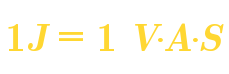 公式：
W=UIt
单位：
W ——焦（J ）
U —— 伏 （V）
I  ——安（A）
t ——秒（s）
电功
3．有关电功计算的导出公式
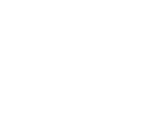 W = UIt
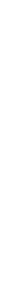 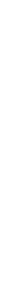 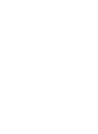 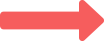 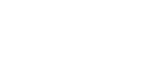 例题
一电能表表盘上标明1200r/(KW · h),将某用电器单独接在该电能表上.当用电器工作5min后,电能表的转盘转过60r.若用电器额定电压为220V,求通过用电器的电流。
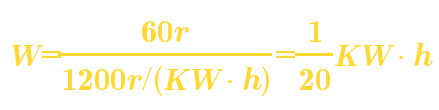 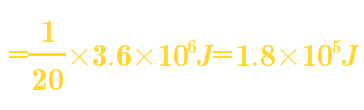 解:
t=5min=300s
由W=UIt可得:
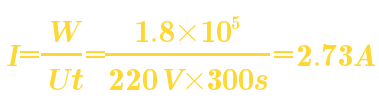 答:通过用电器的电流为2.73A。
例题
一电能表表盘上表明“1200r/(kW·h)”，将某用电器单独接在该表上.当用电器工作4min后，电能表转盘转过55r.若用电器额定电压为220V，求通过该用电器的电流。
分析：4min内电能表转盘转过55r，根据电能表的盘转数可求出该用电器消耗的电能W，再由电功的计算公式W=UIt即可求出通过该用电器的电流I。
解：4min内电能表转盘转过55r，说明该用电器消耗的电能为：
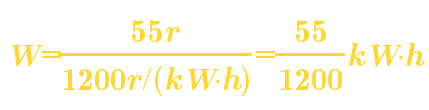 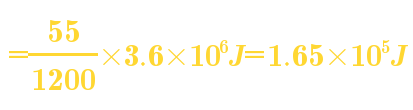 例题
一把电烙铁接在220V 的电路中，通过它的电流是350mA，问通电30min消耗了多少电能？
已知：U=220V,  I=350mA=0.35A, t=1800s。求：W=？
解：由电功的公式得
           W=UIt
                       =220V× 0.35A× 1800s
                       =1.386×10 J.
       答：通电30min，电炉铁消耗了1.386×10 J的电能。
5
5
练习
电流做功
电能转化为其他形式的能的过程，实质就是____________的过程。电流做了多少功，就消耗多少 ________。
电能
练习
电视机工作1分钟，消耗电能6000J，则这个过程电流做功 ____ J。
6000
练习
关于电功下列说法不正确的是： （      ）
A.电功的单位与电能的单位不同
B.用电器消耗的电能越多，电流做的功越多
C.消耗多少电能，电流就做多少功
D.电能转化为其他形式能的过程，就是电流做功的过程
A
练习
有一只节能灯接在220V 的家庭电路中，通过它的电流为90mA，计算这只灯使用5h消耗多少度电？
解析：90 mA=0.09 A
W=UIt=220 V×0.09 A×5 h=0.099 kW·h
这只节能灯工作5 h消耗的电能是0.099 kW·h，即0.099 度。
练习
手机、数码相机等常用充电电池作为电源，某手机电池的电压为3.6 V，安时容量为750 mA·h。它充满电后所储存的电能是____J。
9720
解析：
　　电池参数有：电压和安时容量(A·h)
安时容量=放电电流(A)×放电时间(h)
750 mA·h= 750 mA×1 h
→It
W = UIt = 3.6 V×0.75 A×3 600 s = 9 720 J
课本练习
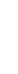 1.一个电能表，表盘上标明"720revs/（kW h）"，这表示什么意思？
课本练习
2.小明家中一周前、后电能表示数如图所示，小明家所在地区每度电的电费是0.6元，请你估算他家每个月需要付多少电费。记下你家电能表今天的示数，和一周后的示数对比．根据你家所在地的电费标准，估算你家一个月应交多少电费。
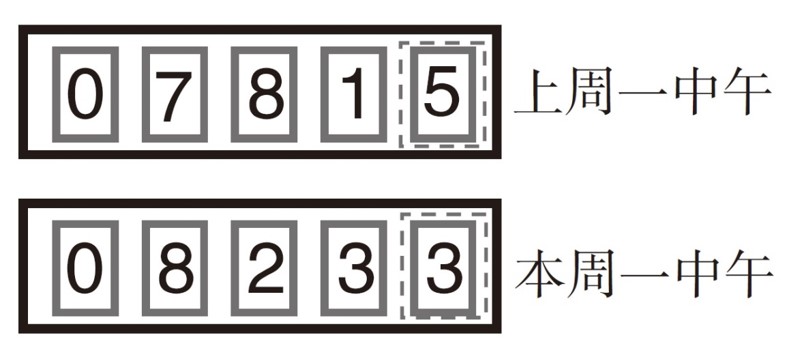 课本练习
3.一个小灯泡的两端加2.5V 电压时电流是0.3A，它在这种情况下通电2min，电流做了多少功？消耗的电能是多少？
课本练习
.
4.有一块手机用的锂电池，上面标明电压为3.7V，容量为1130mA h，它充满电后，大约储存了多少电能？
焦的感性认识
普通手电筒的小灯泡每秒消耗的电能约1J；
1只40W的白织灯，每秒消耗的电能约40J；
电饭锅正常工作时每秒消耗的电能约为800J
我国一些发电站的发电能力
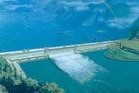 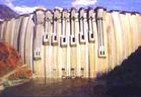 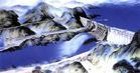 三峡水电站年发电量
8.47×10  kW·h
二滩水电站年发电量
1.7×10  kW·h
葛洲坝水电站年发电量
1.57×10  kW·h
10
10
10
发电站的发电能力
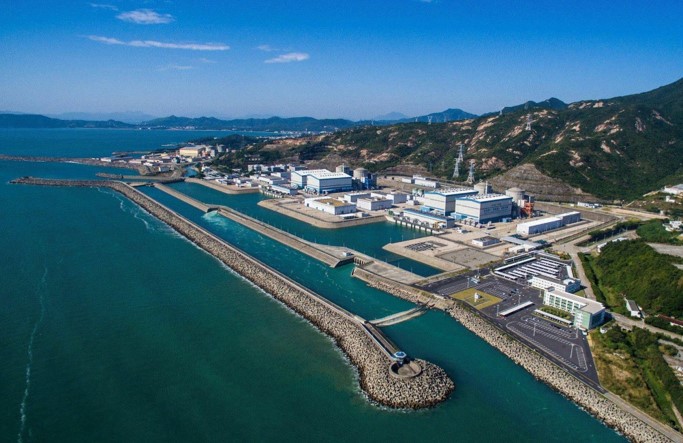 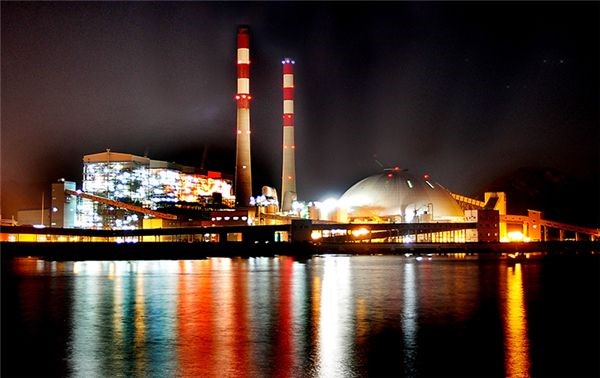 大亚湾核电站
年发电量
6.12×10  kW·h
北仑电厂（火电）
年发电量
1.7×10  kW·h
10
10
关于用电的一组数据
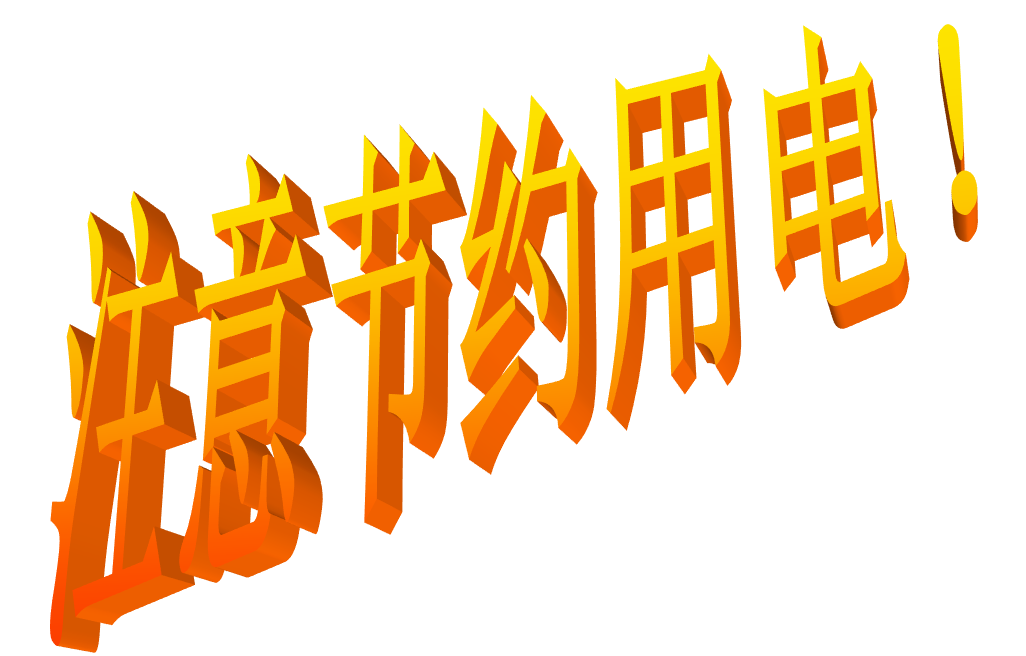 经计算，天津市所有家庭把家里不用的插座拔下，一天节省待机能耗电量200万度。
一个家庭一天的“待机能耗”可高达4度。
1度电的作用：10瓦灯泡连续照明100小时；1匹的空调可开1.5小时；25吋彩电可工作12小时；电动自行车可跑80公里；1000个市民可通话15分钟；40台电脑可工作1小时；16英寸电扇可工作15小时。
总结
电流做的功
1、电功是指 ____________。
电能
其他形式能
电流做功实际上是 _____ 转化为 ___________的过程。
焦耳（J ）
2、在国际单位制中电功单位是 __________
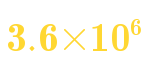 .
1kw h= _______Ｊ
电功
3、电能表(俗称电度表): 用来测量 _______ 的仪表.